IRB FORMS
Rutja Phuphaibul
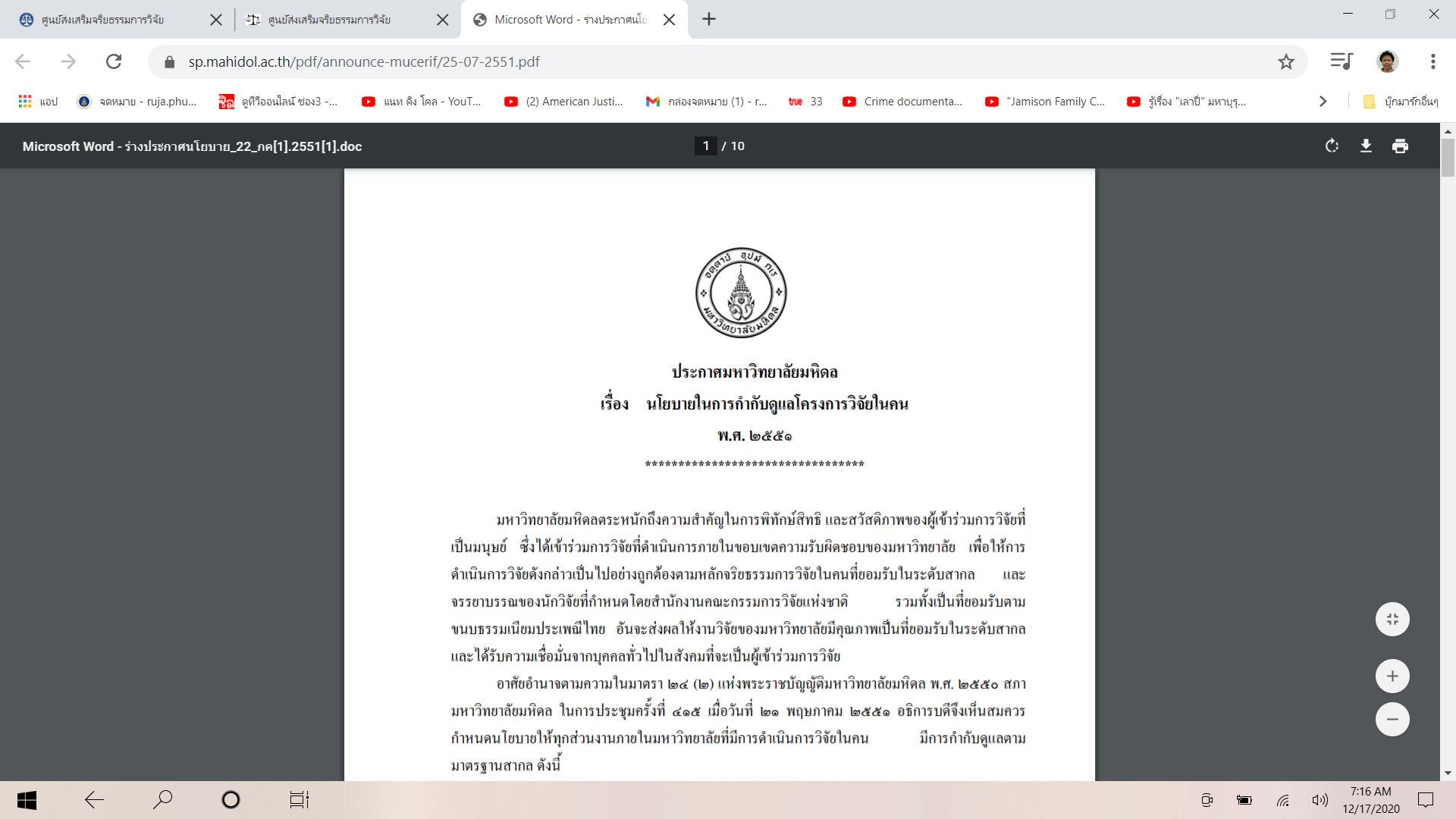 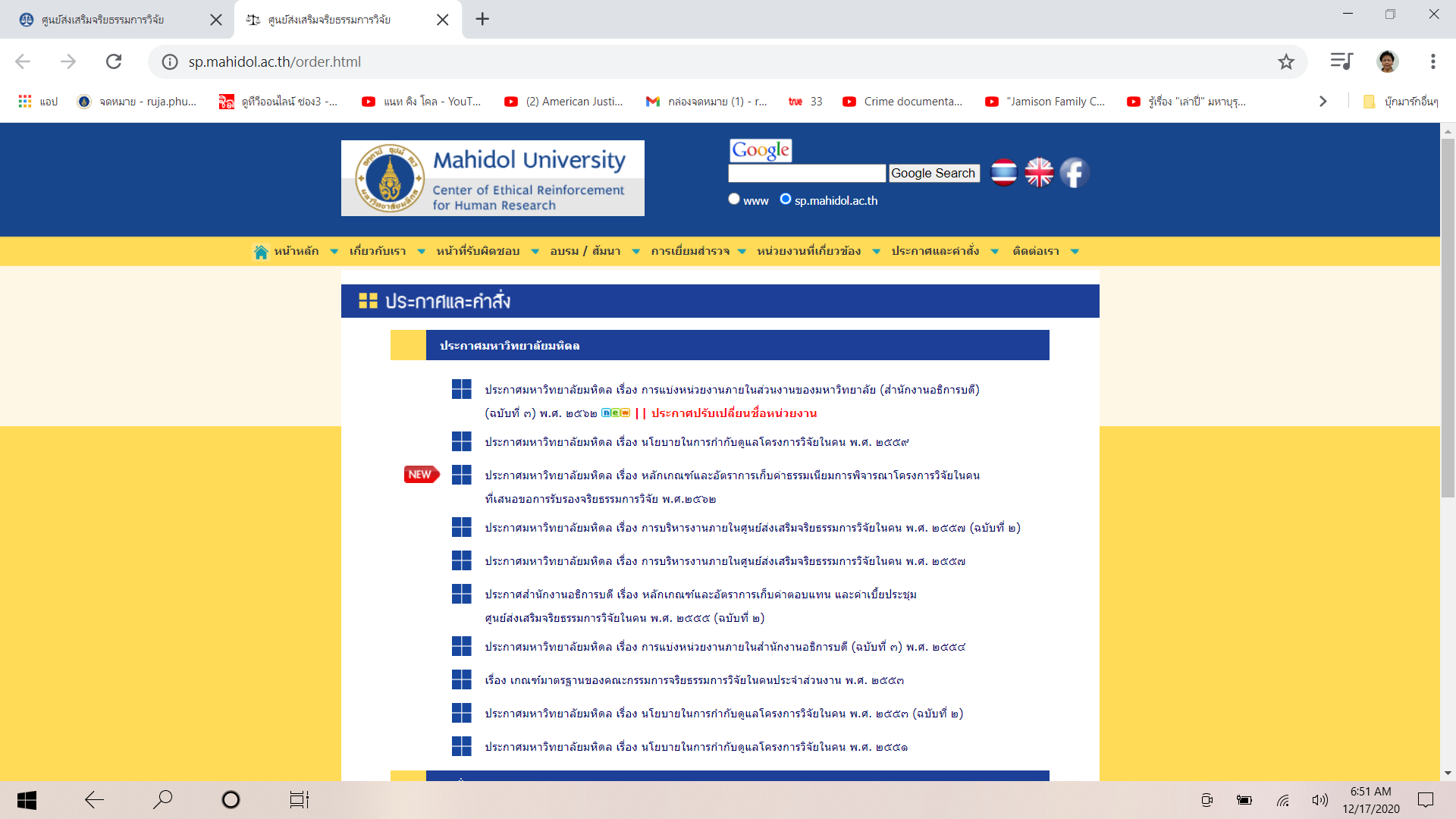 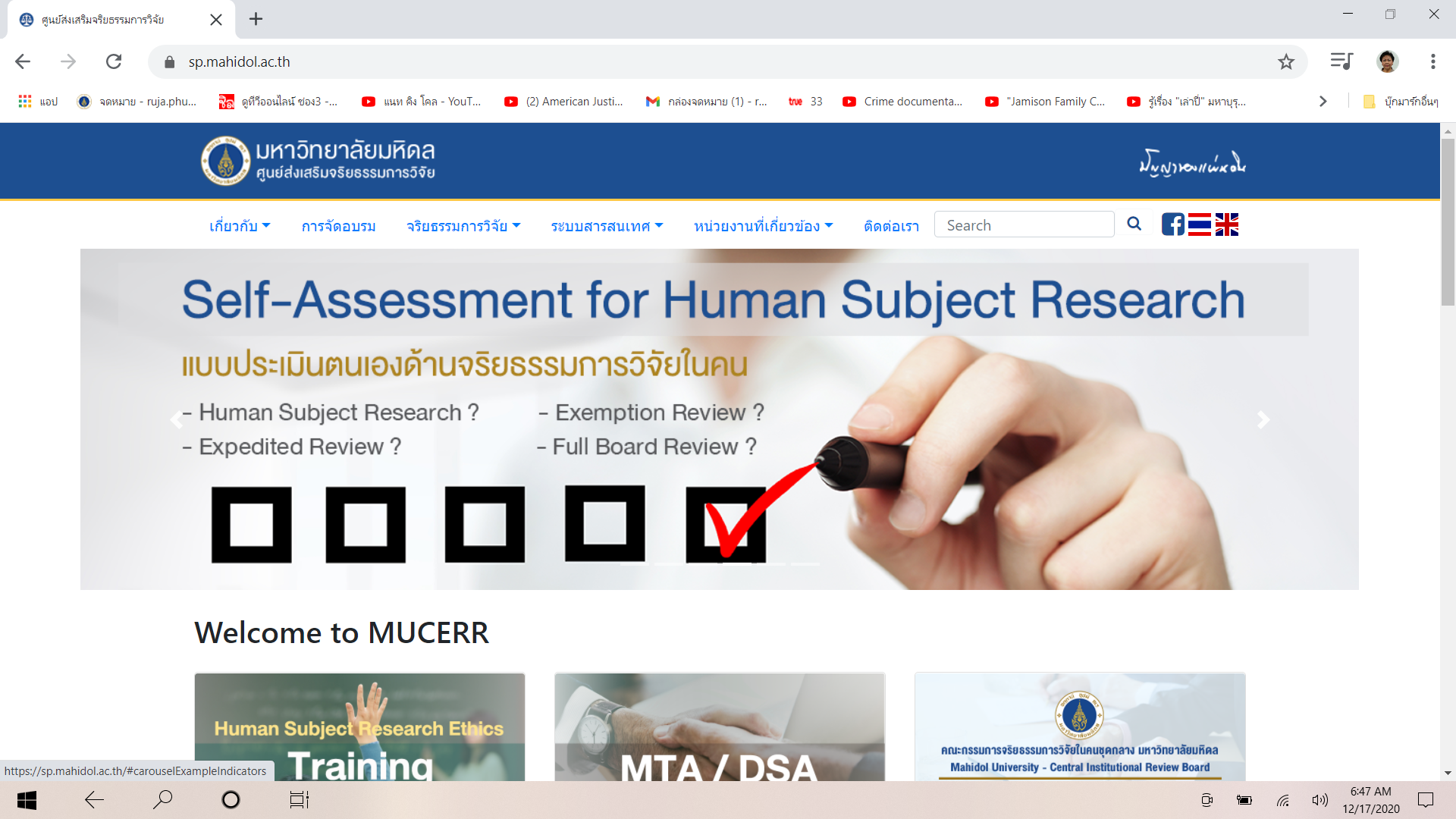 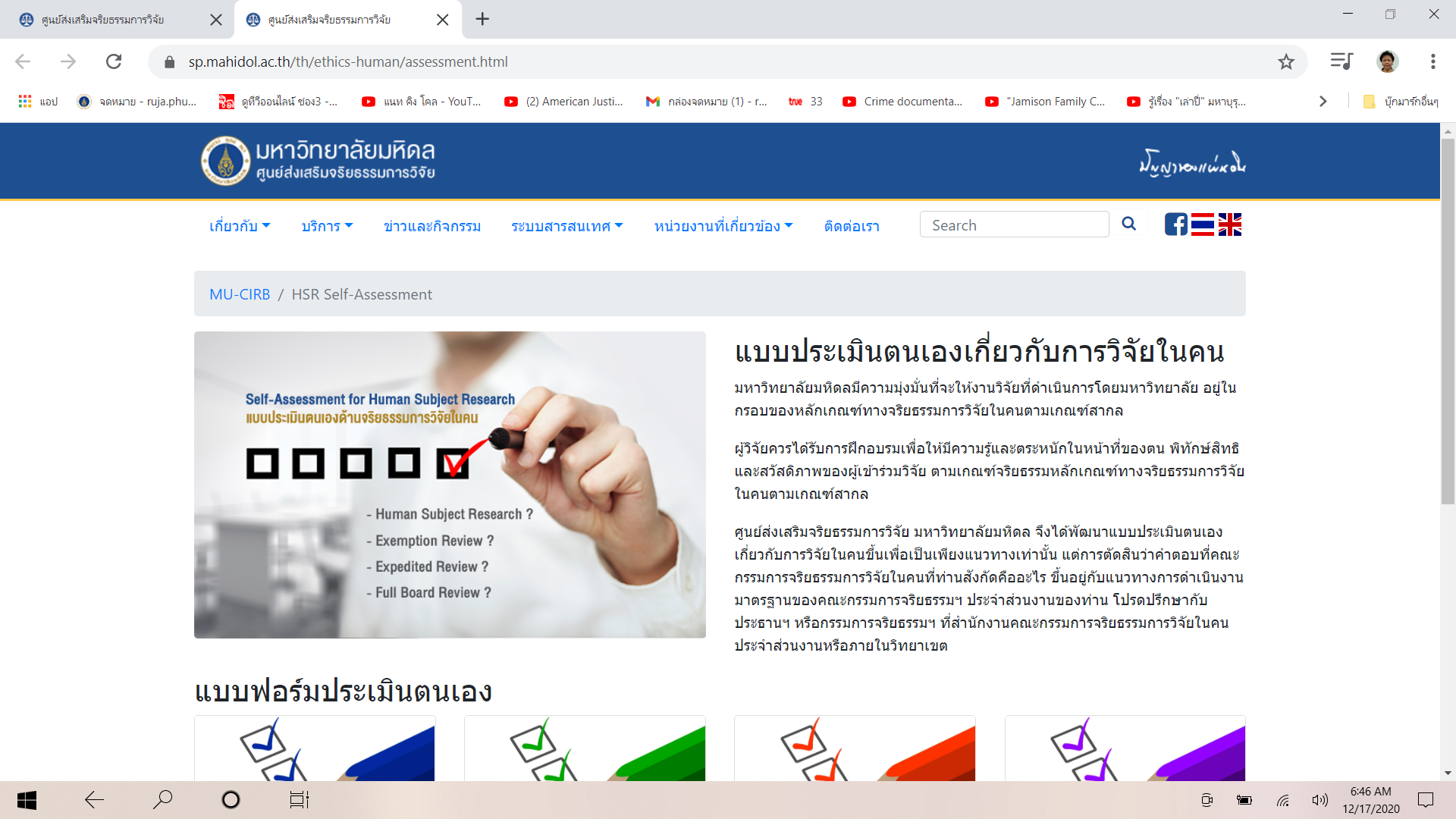 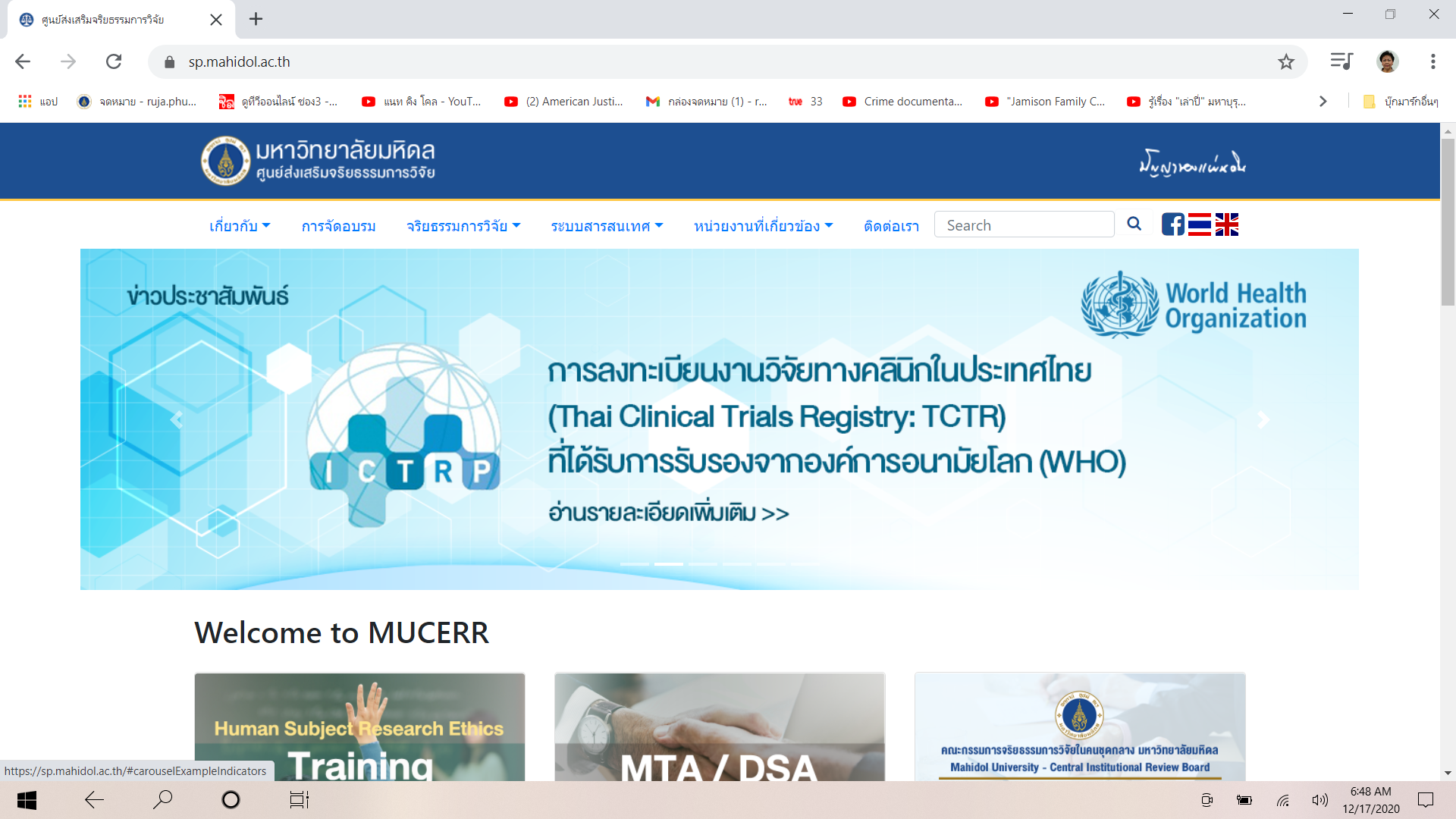 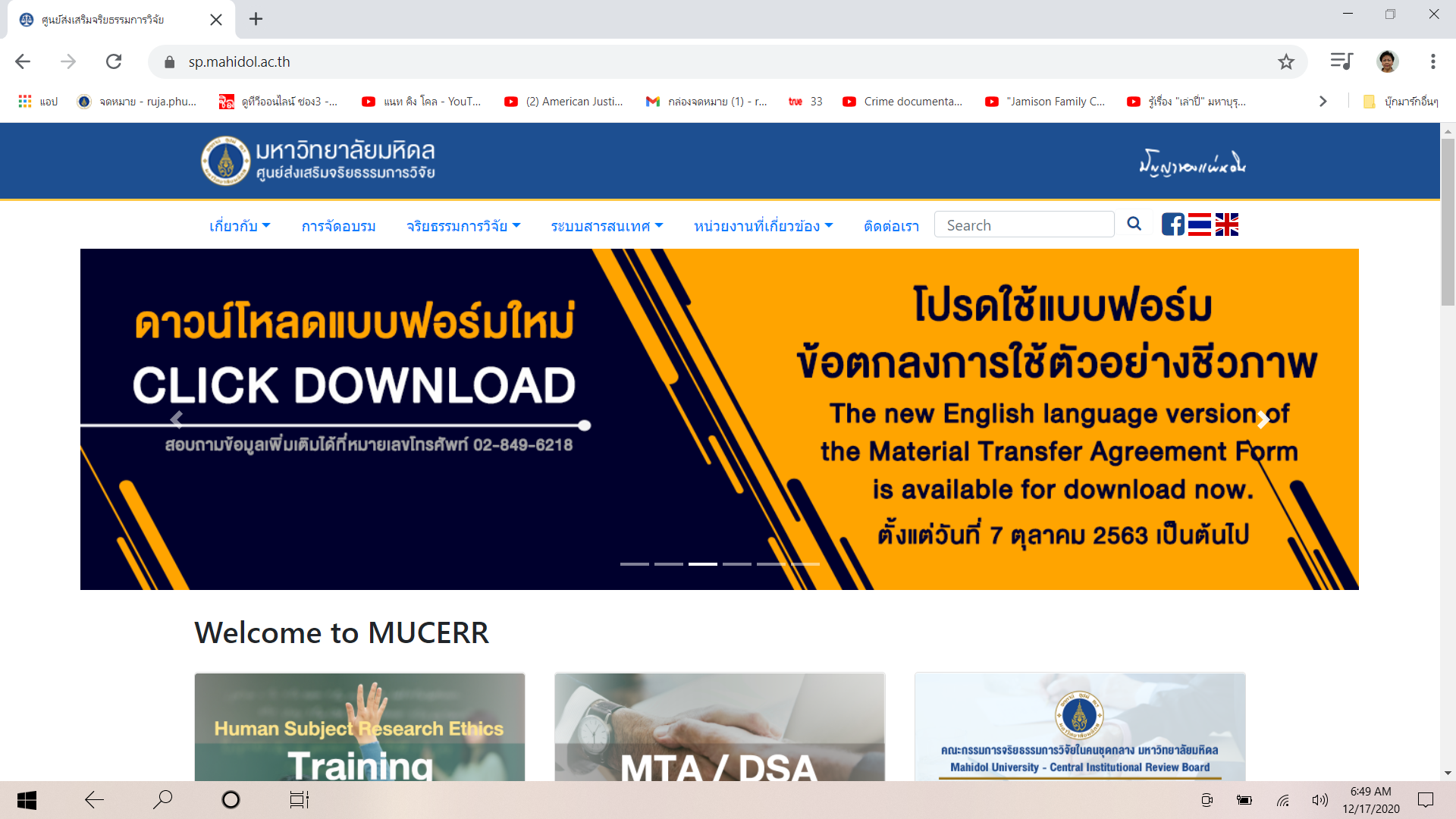 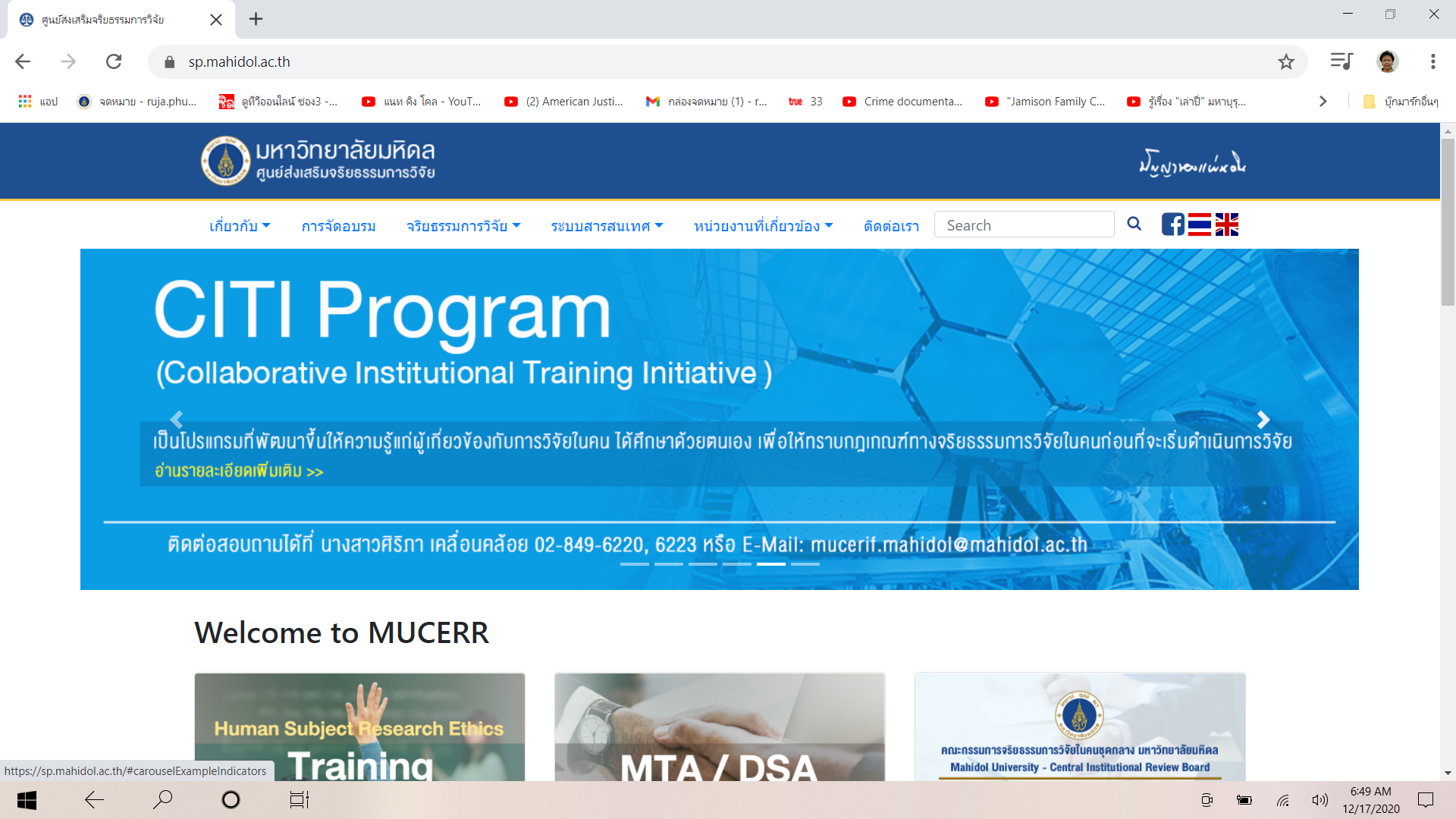 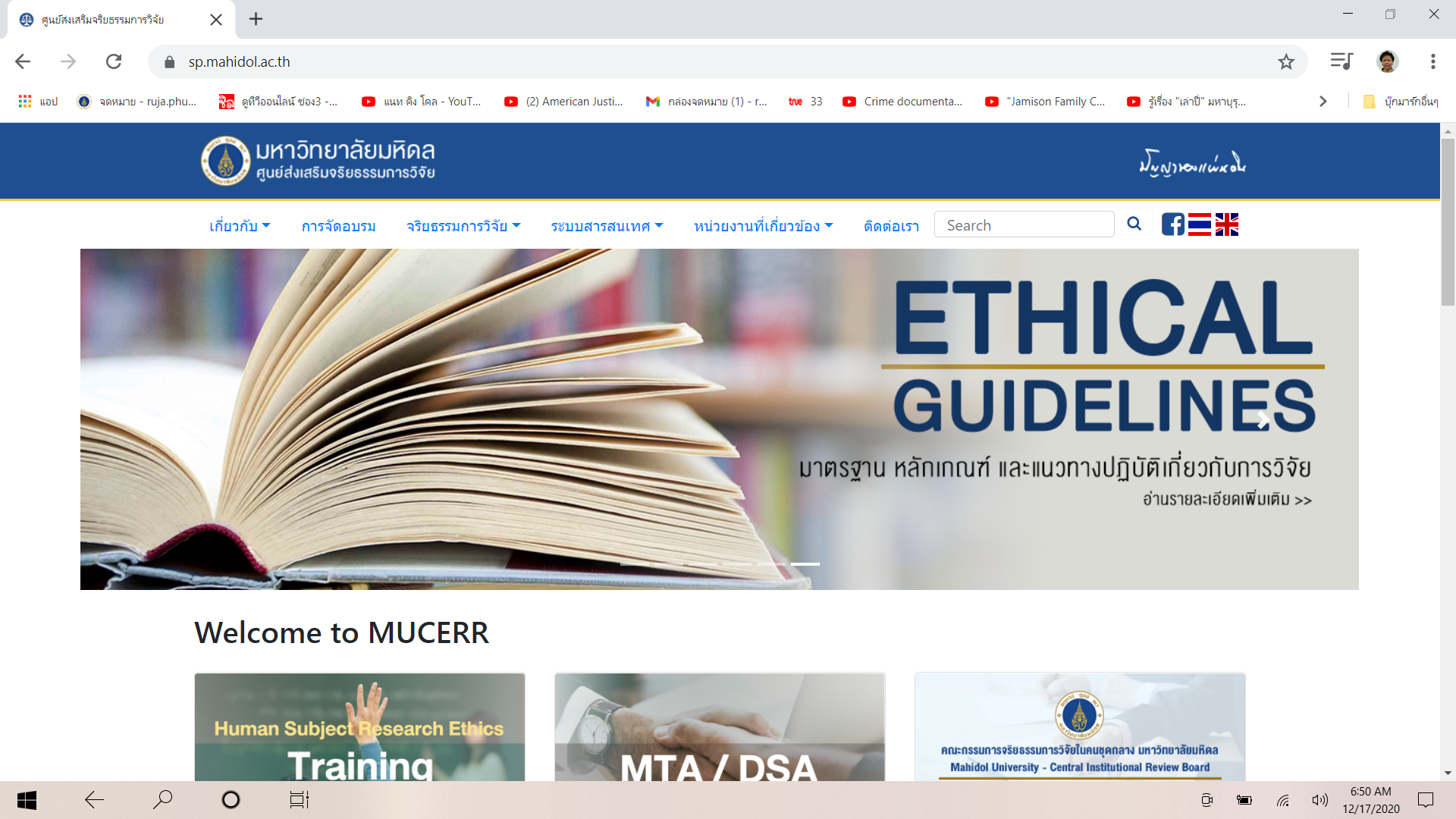 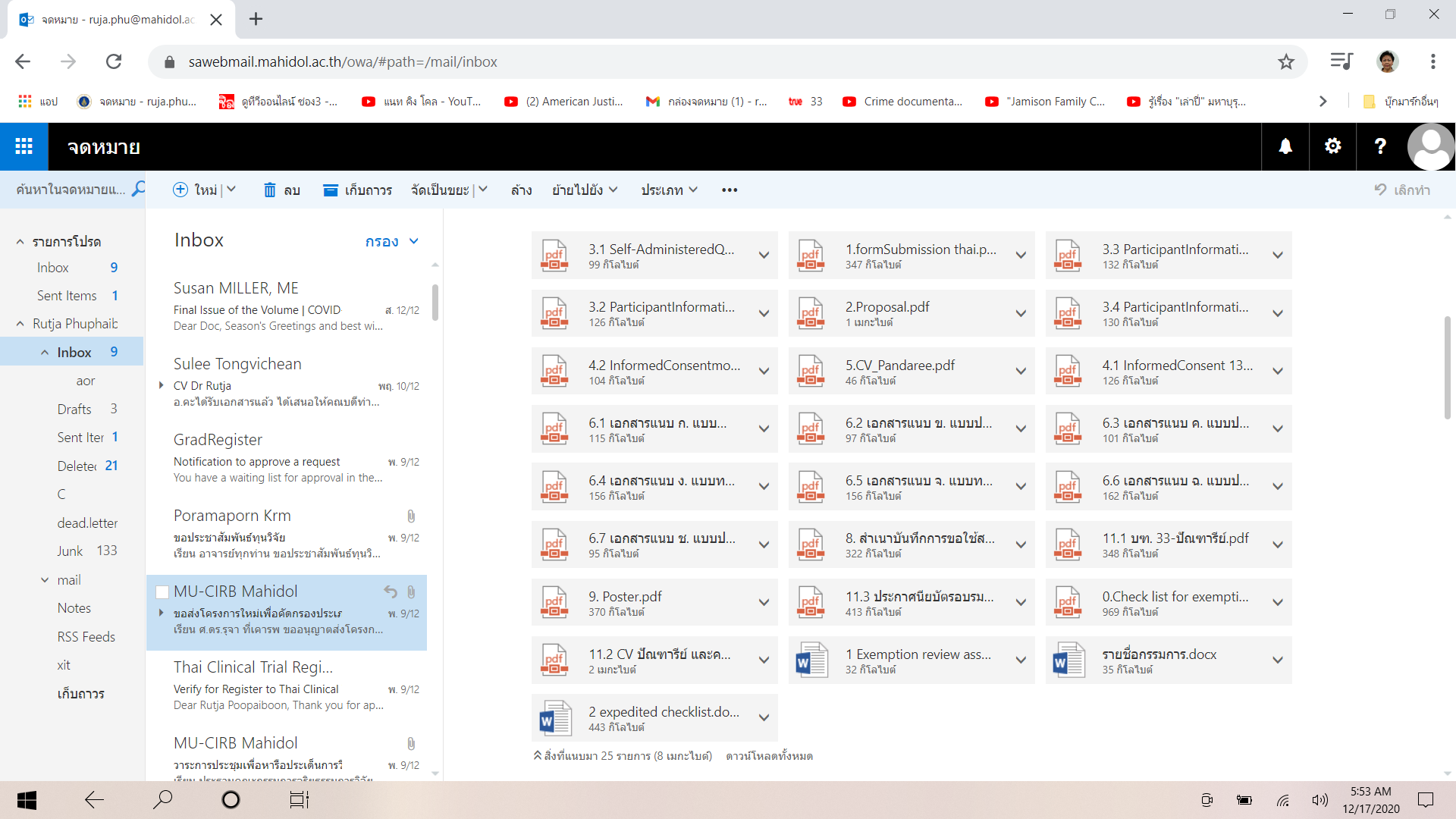 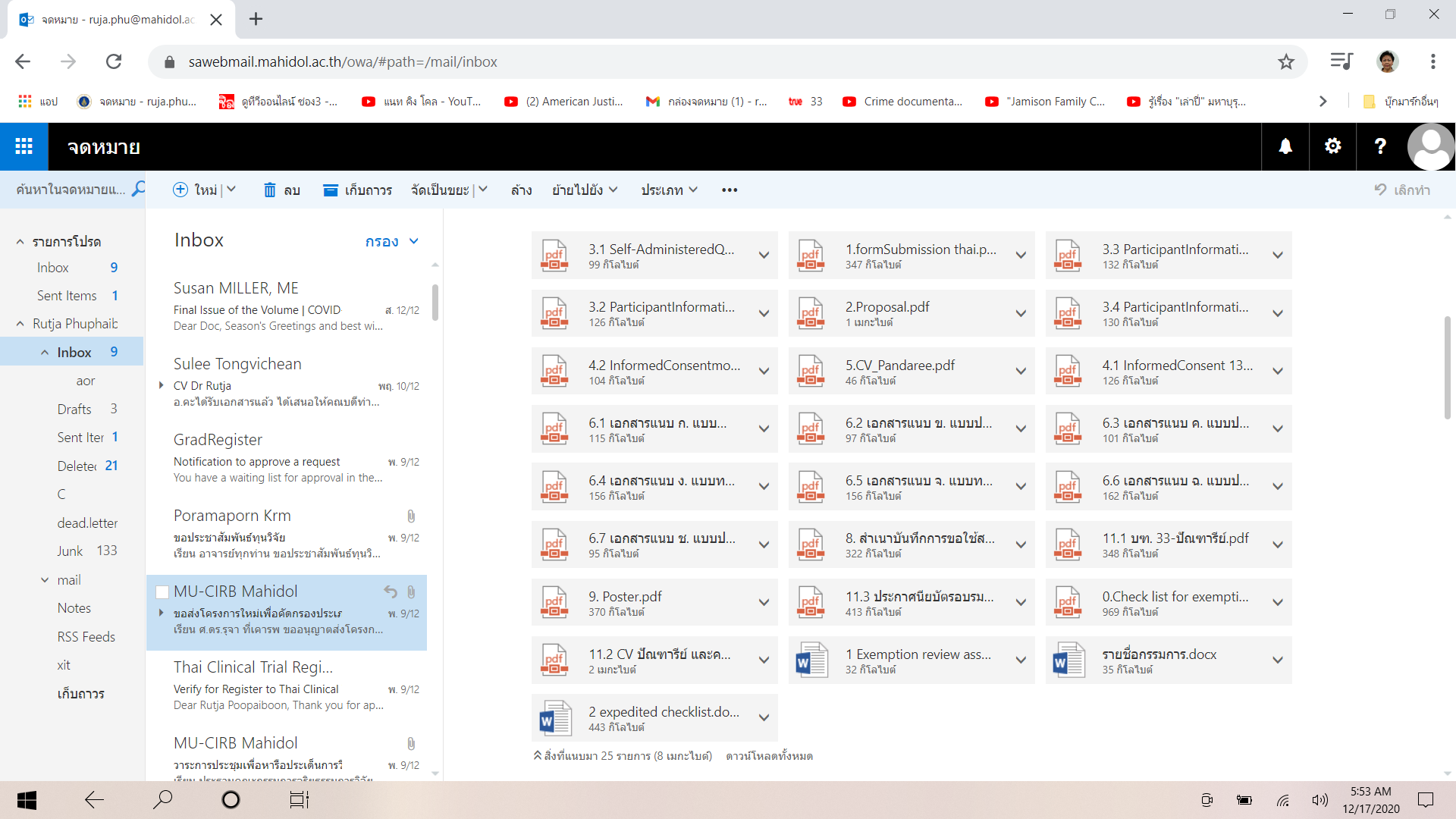 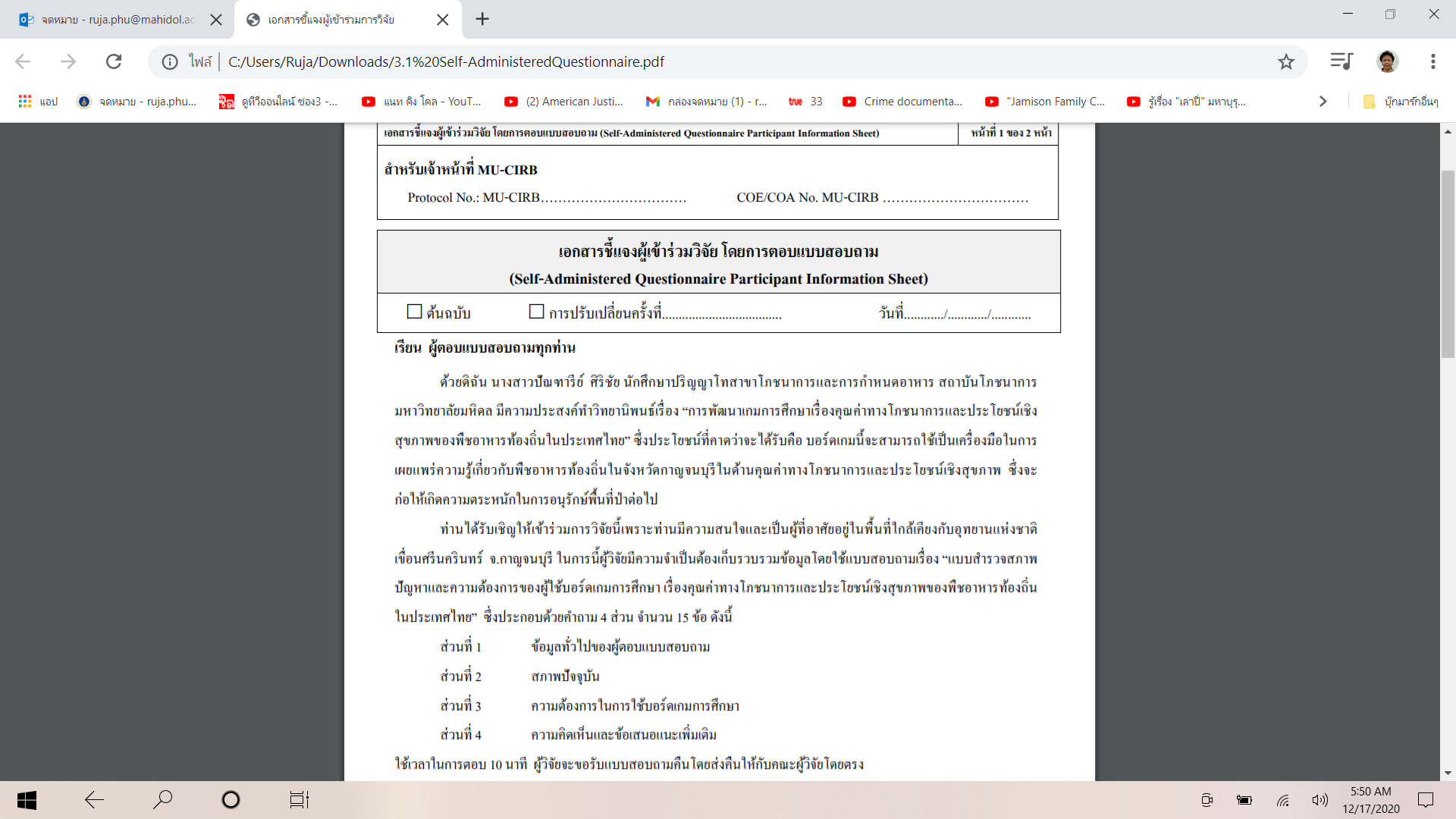 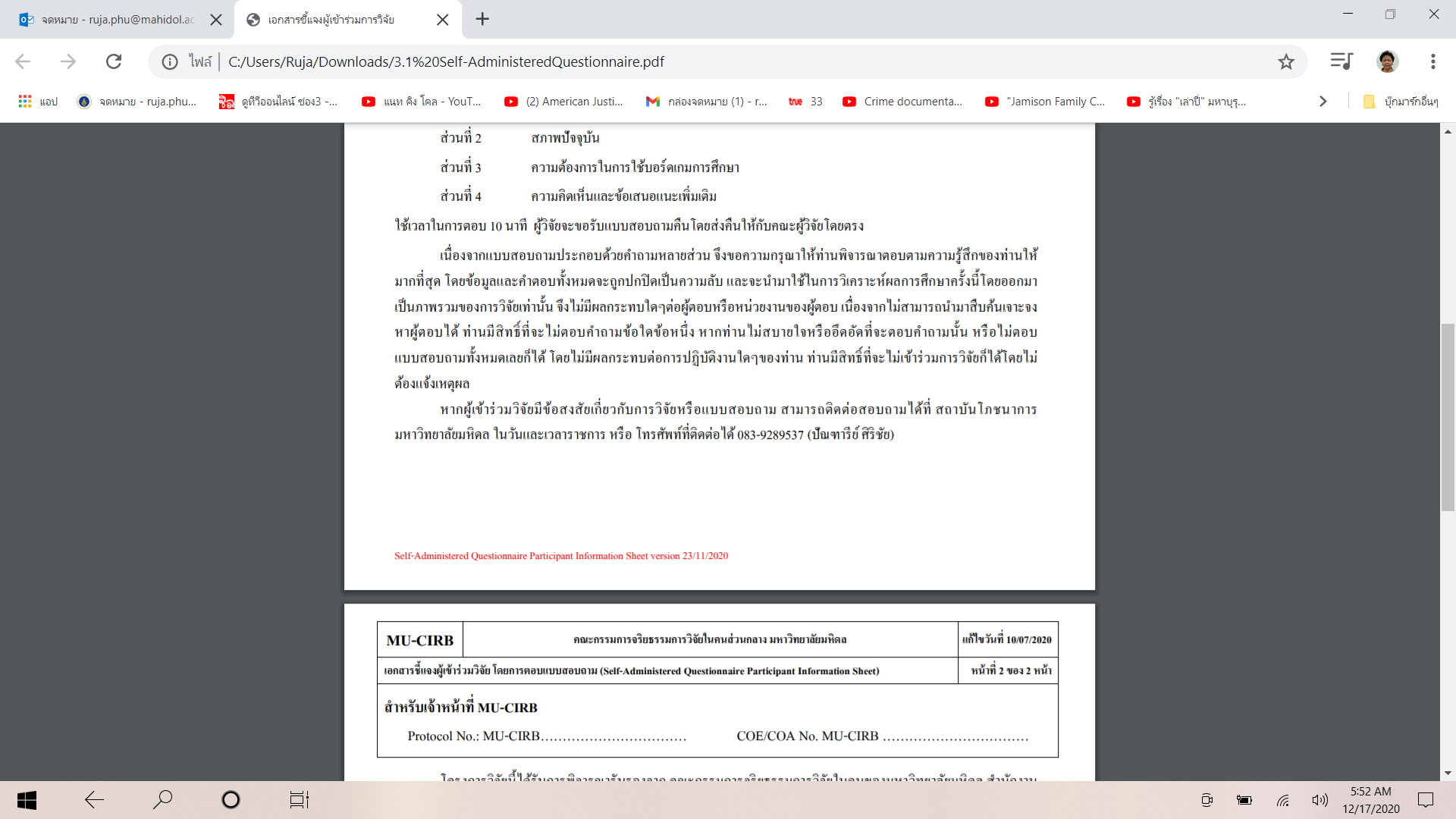 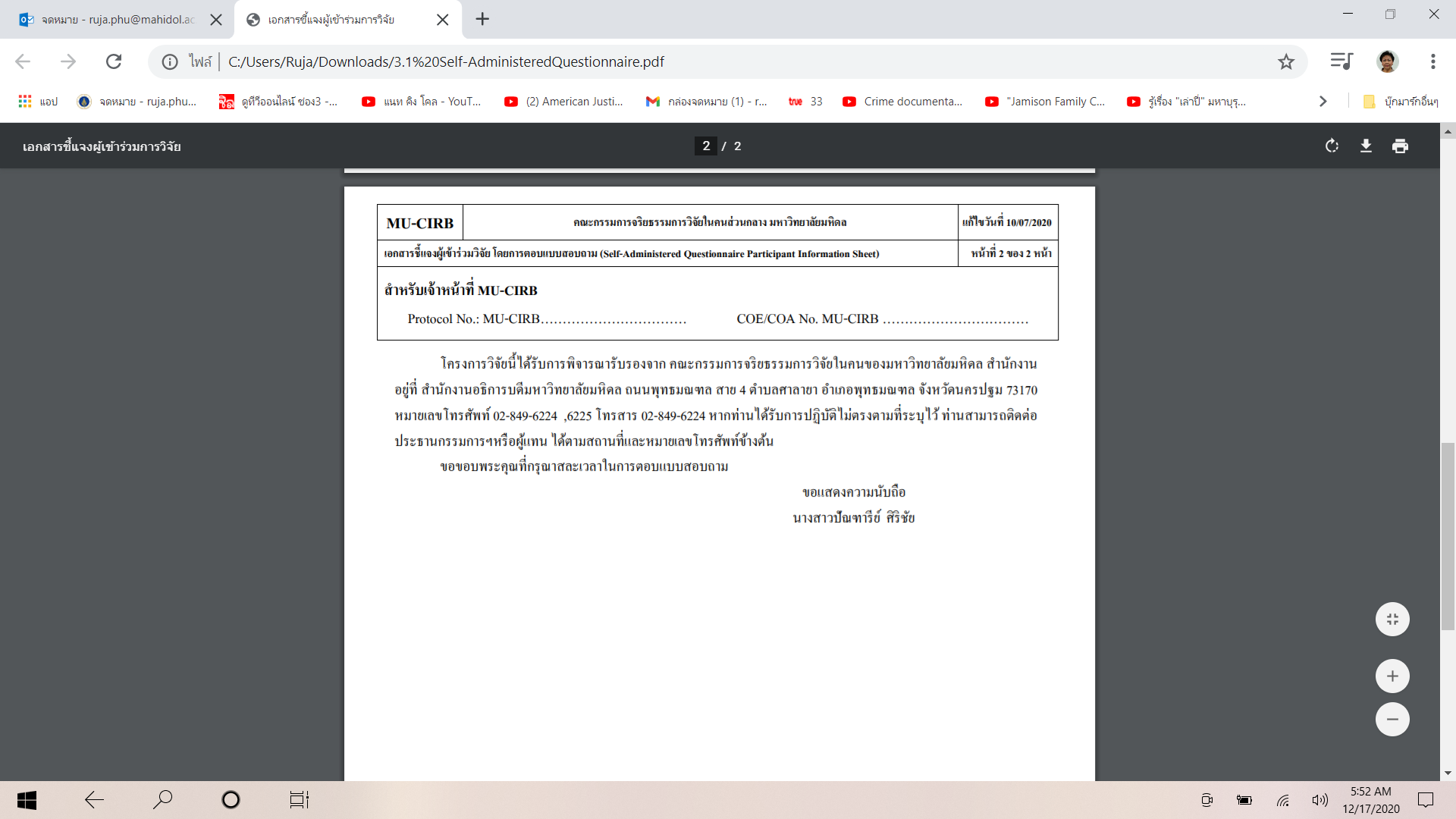 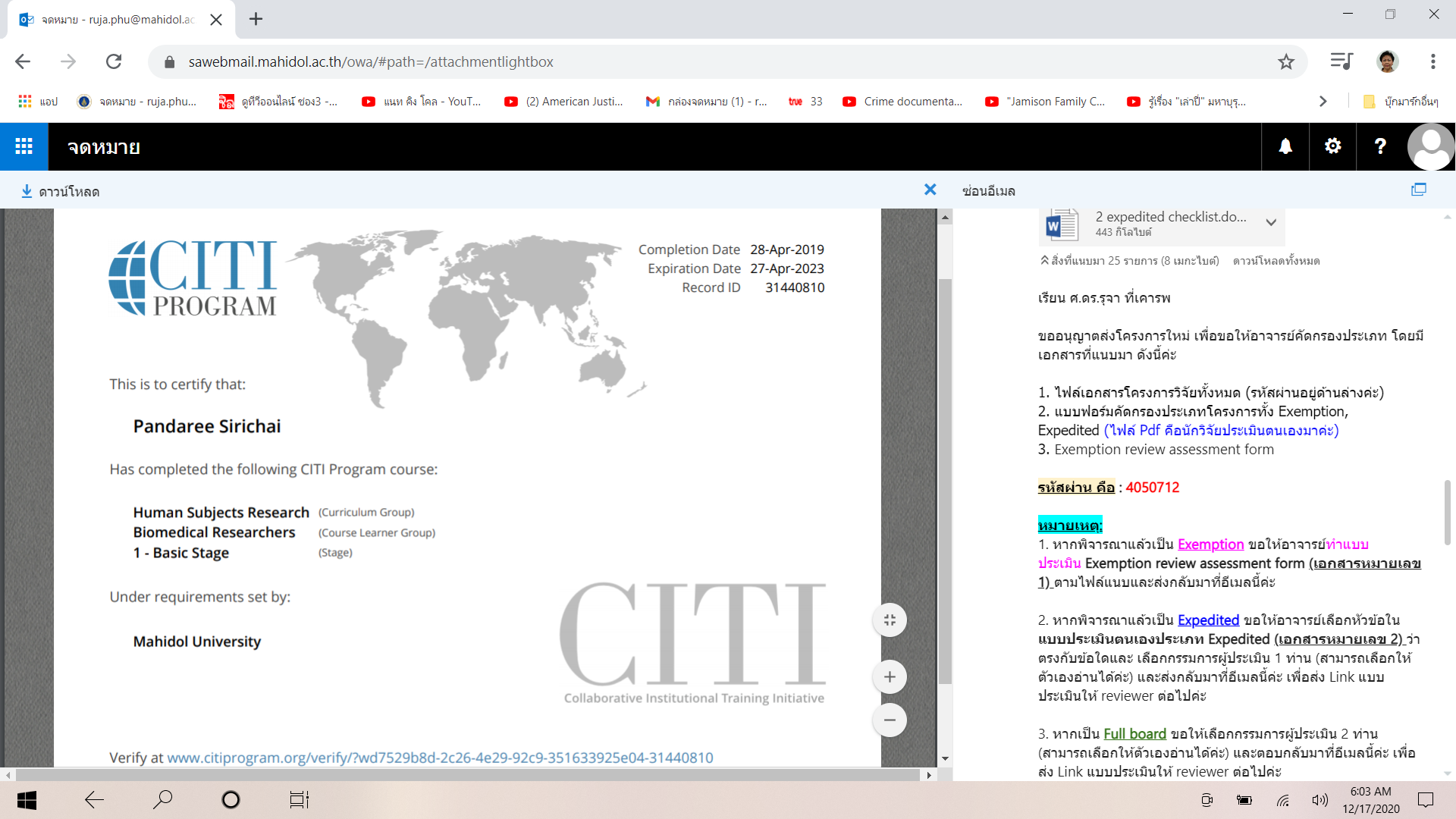 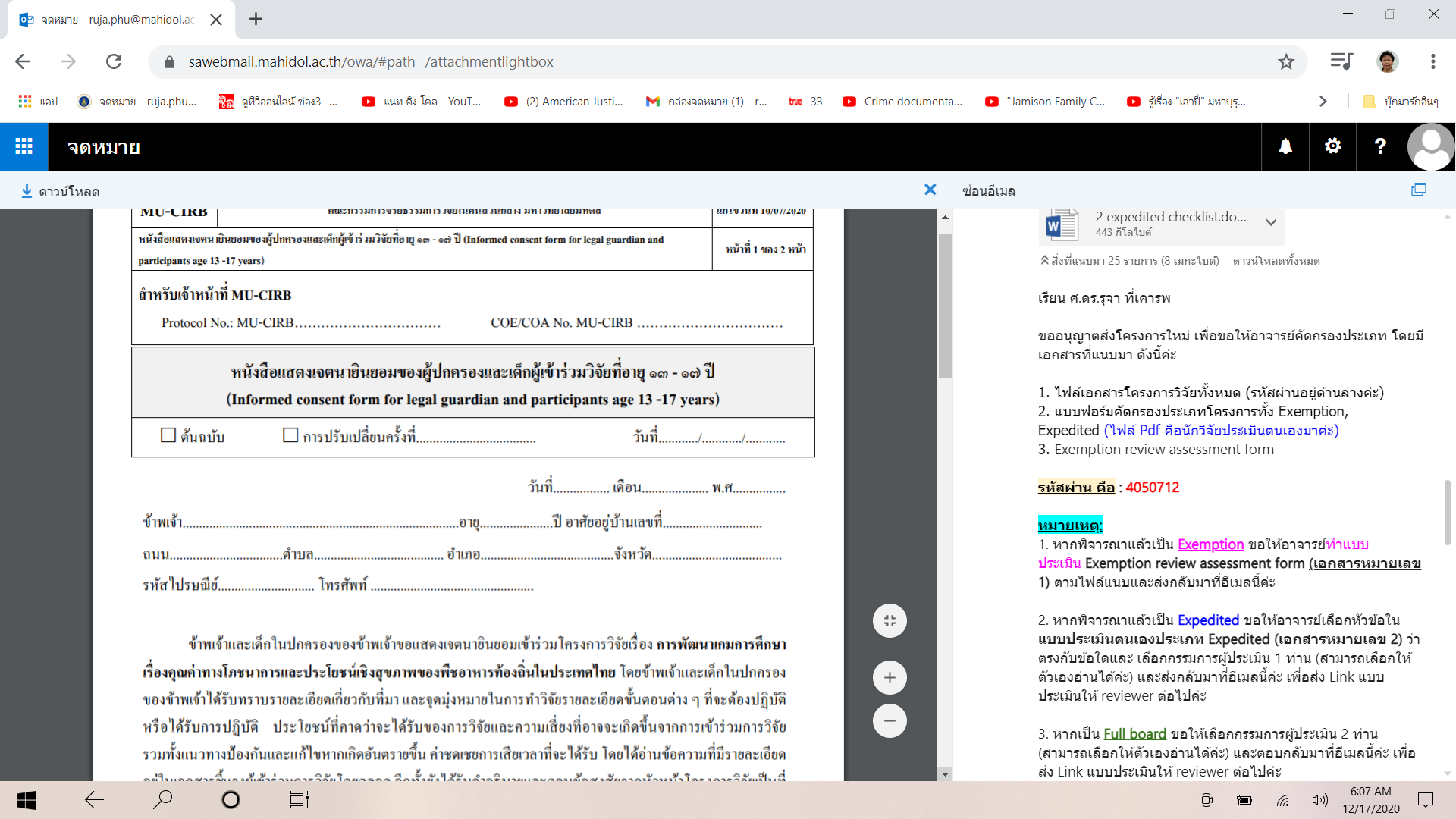 Assent form
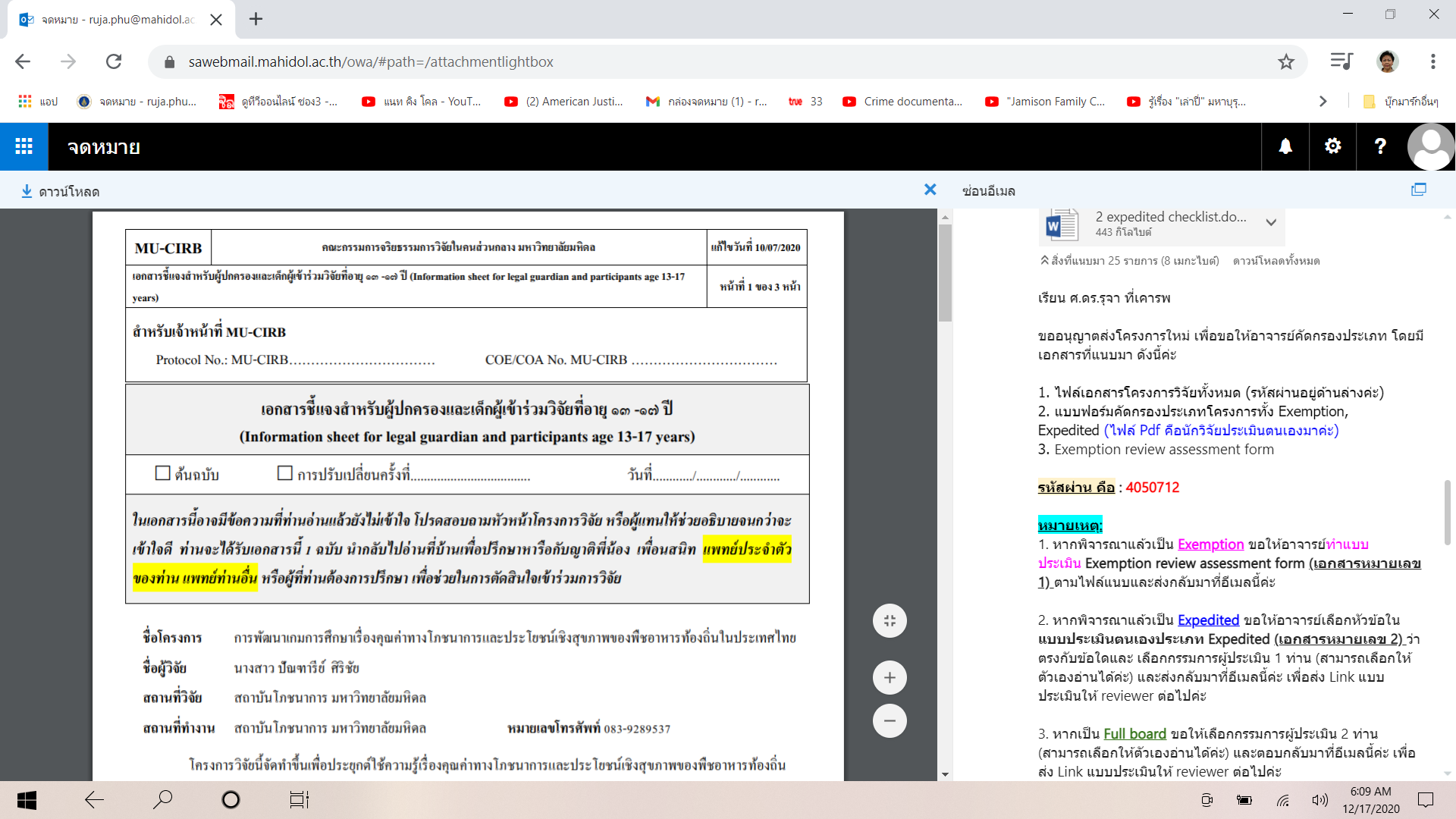 Parents
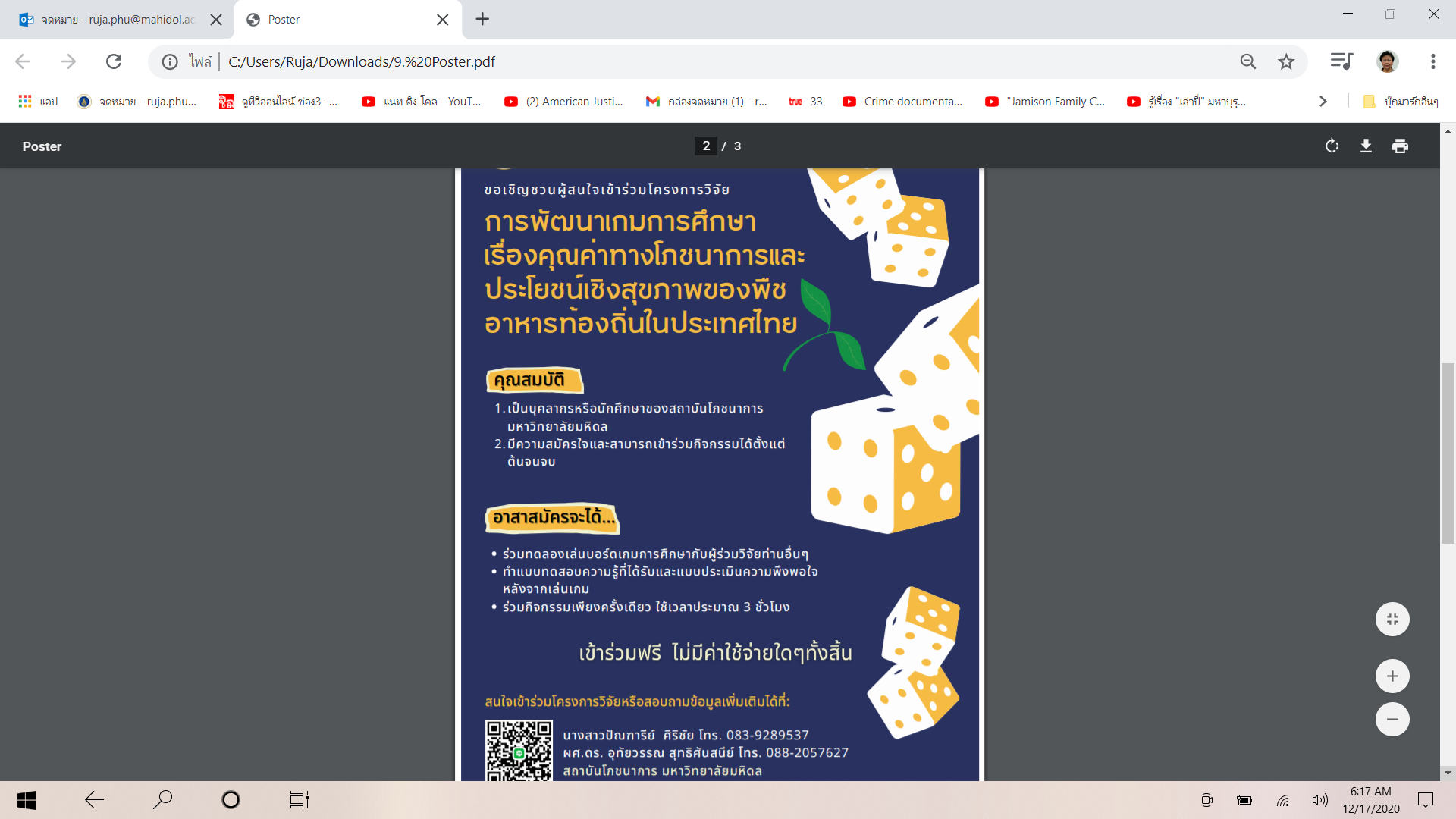 แผ่นประชาสัมพันธ์
เรื่อง ....
Q and A